Racionalização das decisões na positivação de normas tributárias
Tácio Lacerda Gama
Livre-docente em Direito. Professor da PUC-SP.
Presidente do Instituto de Aplicação do Tributo – IAT
Advogado.
1. Contexto: hipertrofia do Judiciário
O exemplo das Execuções fiscais
Índice de solução de demandas é de apenas 9% no TJBA
Índice total de congestionamento do Judiciário é de 91%
Taxa de congestionamento por tribunal
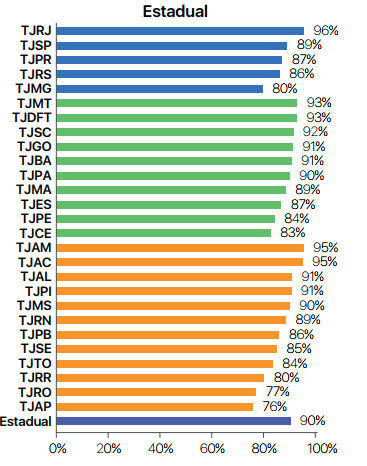 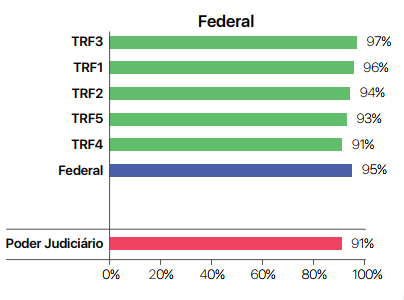 Dados: CNJ. Justiça em Números 2017 - http://www.cnj.jus.br/files/conteudo/arquivo/2017/09/904f097f215cf19a2838166729516b79.pdf
2. Instrumentos de racionalização
Definição
Classificações 
Linha do tempo
3. Instrumentos de racionalização em 2018
Controle concentrado de constitucionalidade
Julgamento com efeito repetitivo
Súmula vinculante 
Regras de fundamentação do NCPC
IRDR
Lei de Introdução ao Código Civil Brasileiro
Análise mais sofisticada das provas
Imprensa e opinião pública
3.1. Controle concentradoEficácia erga omnes, efeito ex tunc
3.2. Modulação de efeitos
Lei 9.868/99: "ao declarar a inconstitucionalidade de lei ou ato normativo, e tendo em vista razões de segurança jurídica ou de excepcional interesse social, poderá o Supremo Tribunal Federal, por maioria de dois terços de seus membros, restringir os efeitos daquela declaração ou decidir que ela só tenha eficácia a partir de seu trânsito em julgado ou de outro momento que venha a ser fixado".
Artigo 927, § 3º do NCPC: "na hipótese de alteração de jurisprudência dominante do STF e dos tribunais superiores ou daquela oriunda de julgamento de casos repetitivos, pode haver modulação de efeitos da alteração no interesse social e no da segurança jurídica”.
3.3. Súmula Vinculante
CF, Art. 103-A. O Supremo Tribunal Federal poderá, de ofício ou por provocação, mediante decisão de dois terços dos seus membros, após reiteradas decisões sobre matéria constitucional, aprovar súmula que, a partir de sua publicação na imprensa oficial, terá efeito vinculante em relação aos demais órgãos do Poder Judiciário e à administração pública direta e indireta, nas esferas federal, estadual e municipal, bem como proceder à sua revisão ou cancelamento, na forma estabelecida em lei.
NCPC, Art. 927.  Os juízes e os tribunais observarão:
I - as decisões do Supremo Tribunal Federal em controle concentrado de constitucionalidade;
II - os enunciados de súmula vinculante;
III - os acórdãos em incidente de assunção de competência ou de resolução de demandas repetitivas e em julgamento de recursos extraordinário e especial repetitivos;
IV - os enunciados das súmulas do Supremo Tribunal Federal em matéria constitucional e do Superior Tribunal de Justiça em matéria infraconstitucional;
V - a orientação do plenário ou do órgão especial aos quais estiverem vinculados.
3.4. Recursos Especial e Extraordinário Repetitivos
NCPC 

Art. 928.  Para os fins deste Código, considera-se julgamento de casos repetitivos a decisão proferida em:
I - incidente de resolução de demandas repetitivas;
II - recursos especial e extraordinário repetitivos.
Parágrafo único.  O julgamento de casos repetitivos tem por objeto questão de direito material ou processual.
3.4. Incidente de Resolução de Demandas Repetitivas (IRDR)
NCPC - CAPÍTULO VIIIDO INCIDENTE DE RESOLUÇÃO DE DEMANDAS REPETITIVAS

Art. 976.  É cabível a instauração do incidente de resolução de demandas repetitivas quando houver, simultaneamente:
I - efetiva repetição de processos que contenham controvérsia sobre a mesma questão unicamente de direito;
II - risco de ofensa à isonomia e à segurança jurídica.
§ 1o A desistência ou o abandono do processo não impede o exame de mérito do incidente.
§ 2o Se não for o requerente, o Ministério Público intervirá obrigatoriamente no incidente e deverá assumir sua titularidade em caso de desistência ou de abandono.
§ 3o A inadmissão do incidente de resolução de demandas repetitivas por ausência de qualquer de seus pressupostos de admissibilidade não impede que, uma vez satisfeito o requisito, seja o incidente novamente suscitado.
§ 4o É incabível o incidente de resolução de demandas repetitivas quando um dos tribunais superiores, no âmbito de sua respectiva competência, já tiver afetado recurso para definição de tese sobre questão de direito material ou processual repetitiva.
§ 5o Não serão exigidas custas processuais no incidente de resolução de demandas repetitivas.
3.4. Incidente de Resolução de Demandas Repetitivas (IRDR)
NCPC 

Art. 977.  O pedido de instauração do incidente será dirigido ao presidente de tribunal:
I - pelo juiz ou relator, por ofício;
II - pelas partes, por petição;
III - pelo Ministério Público ou pela Defensoria Pública, por petição.
Parágrafo único.  O ofício ou a petição será instruído com os documentos necessários à demonstração do preenchimento dos pressupostos para a instauração do incidente.
Art. 978.  O julgamento do incidente caberá ao órgão indicado pelo regimento interno dentre aqueles responsáveis pela uniformização de jurisprudência do tribunal.
Parágrafo único.  O órgão colegiado incumbido de julgar o incidente e de fixar a tese jurídica julgará igualmente o recurso, a remessa necessária ou o processo de competência originária de onde se originou o incidente.
3.4. Incidente de Resolução de Demandas Repetitivas (IRDR)
NCPC 

Art. 977.  O pedido de instauração do incidente será dirigido ao presidente de tribunal:
I - pelo juiz ou relator, por ofício;
II - pelas partes, por petição;
III - pelo Ministério Público ou pela Defensoria Pública, por petição.
Parágrafo único.  O ofício ou a petição será instruído com os documentos necessários à demonstração do preenchimento dos pressupostos para a instauração do incidente.
Art. 978.  O julgamento do incidente caberá ao órgão indicado pelo regimento interno dentre aqueles responsáveis pela uniformização de jurisprudência do tribunal.
Parágrafo único.  O órgão colegiado incumbido de julgar o incidente e de fixar a tese jurídica julgará igualmente o recurso, a remessa necessária ou o processo de competência originária de onde se originou o incidente.
3.5. Fundamentação de decisões no NCPC
Art. 489.  São elementos essenciais da sentença:
I - o relatório, que conterá os nomes das partes, a identificação do caso, com a suma do pedido e da contestação, e o registro das principais ocorrências havidas no andamento do processo;
II - os fundamentos, em que o juiz analisará as questões de fato e de direito;
III - o dispositivo, em que o juiz resolverá as questões principais que as partes lhe submeterem.
§ 1o Não se considera fundamentada qualquer decisão judicial, seja ela interlocutória, sentença ou acórdão, que:
I - se limitar à indicação, à reprodução ou à paráfrase de ato normativo, sem explicar sua relação com a causa ou a questão decidida;
II - empregar conceitos jurídicos indeterminados, sem explicar o motivo concreto de sua incidência no caso;
III - invocar motivos que se prestariam a justificar qualquer outra decisão;
IV - não enfrentar todos os argumentos deduzidos no processo capazes de, em tese, infirmar a conclusão adotada pelo julgador;
V - se limitar a invocar precedente ou enunciado de súmula, sem identificar seus fundamentos determinantes nem demonstrar que o caso sob julgamento se ajusta àqueles fundamentos;
VI - deixar de seguir enunciado de súmula, jurisprudência ou precedente invocado pela parte, sem demonstrar a existência de distinção no caso em julgamento ou a superação do entendimento.
4. Evolução do tema na esfera administrativa
Súmulas Vinculantes – CF determina aplicação a todos os órgãos da administração direta e indireta;

Portaria PGFN 294/2010 – Procuradores da Fazenda Nacional autorizados a não interpor recursos quando a demanda tratar de questão definida em sede de recurso repetitivo.

Solução de Consulta COSIT 119/2017 - A RFB encontra-se vinculada aos entendimentos desfavoráveis à Fazenda Nacional firmados sob a sistemática de recurso extraordinário com repercussão geral reconhecida ou de recurso especial repetitivo, a partir da ciência da Nota Explicativa da Procuradoria-Geral da Fazenda Nacional (PGFN), nos termos da Portaria Conjunta PGFN/RFB nº 1, de 2014.

Alteração da LINDB pela Lei 13.655/2018
Art. 30.  As autoridades públicas devem atuar para aumentar a segurança jurídica na aplicação das normas, inclusive por meio de regulamentos, súmulas administrativas e respostas a consultas.
Parágrafo único.  Os instrumentos previstos no caput deste artigo terão caráter vinculante em relação ao órgão ou entidade a que se destinam, até ulterior revisão.
5. Conclusões
Uso inteligente da jurisdição
Alternativas para solução de demandas
Políticas para mitigar conflitos
Uso mais eficiente da jurisdição na cobrança de créditos tributários
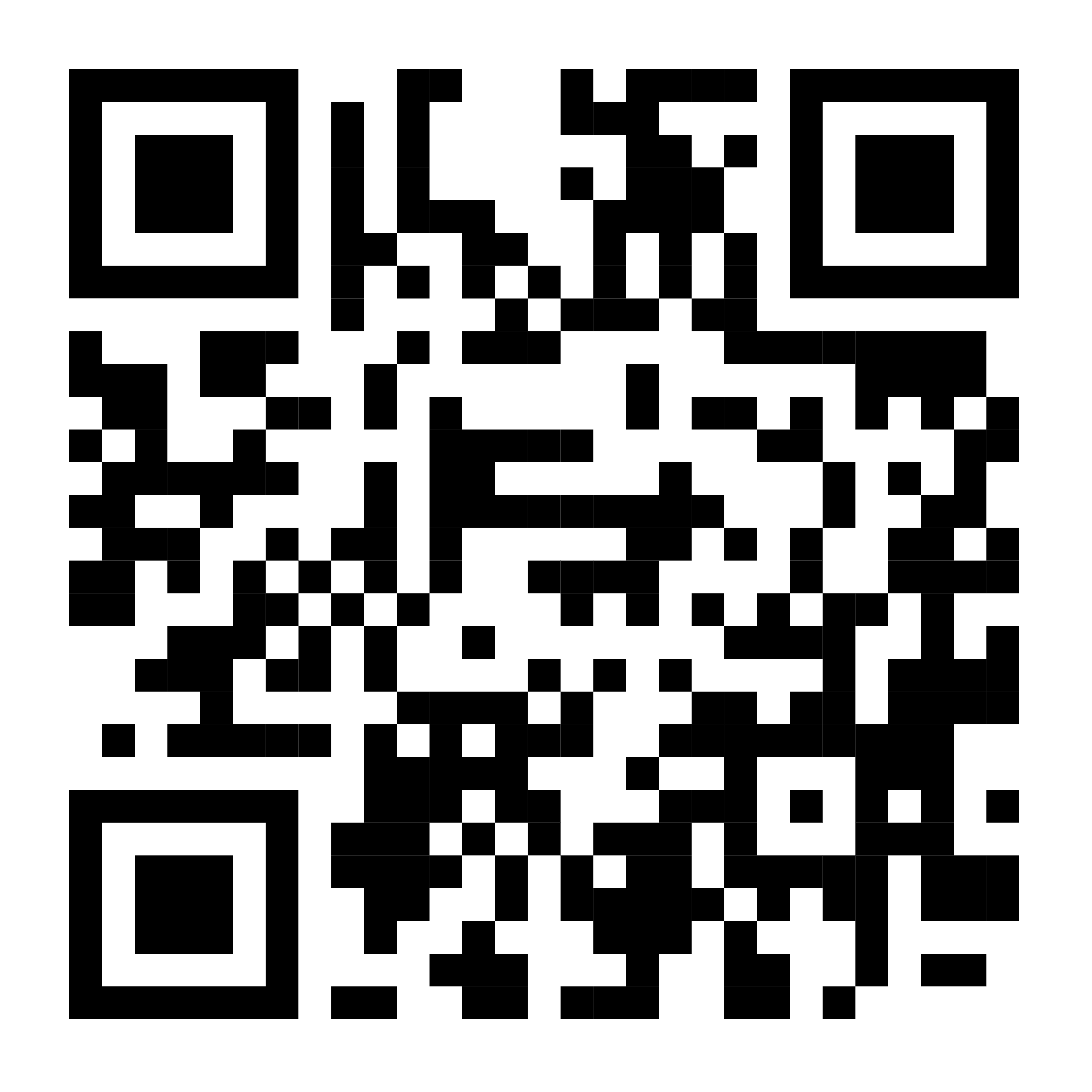 tacio@lacerdagama.com.br